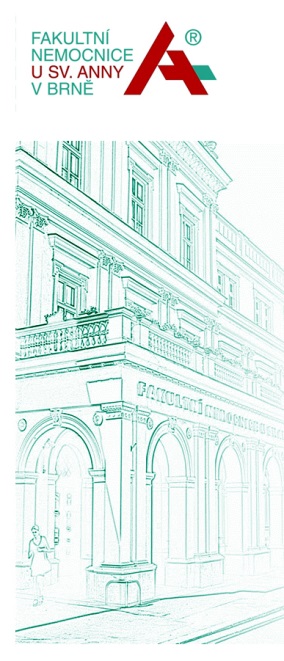 Vagus nerve stimulation -- intractable epilepsy therapy
Doc. MUDr. Eva Brichtová, Ph.D.
Dpt. of Neurosurgery 
St. Anne University Hospital Brno and Masaryk University Brno

Epilepsy Center Brno
Nervus vagus stimulation
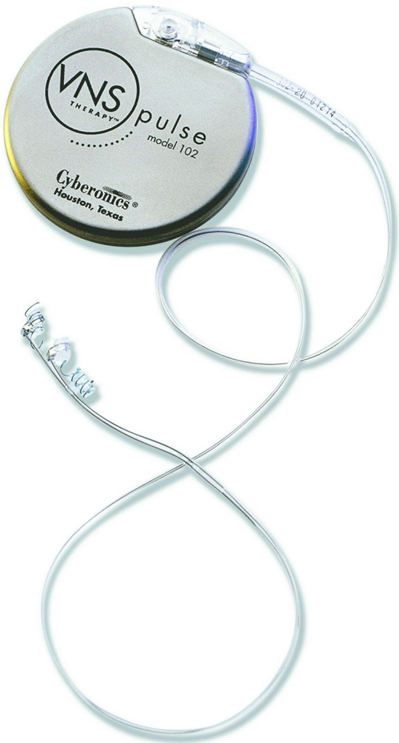 Long-term vagus nerve stimulation (VNS) is a palliative treatment method for inoperable refractory epilepsy

First implantation in humans in 1988
The first implantation in Czech Republic in 1997 

Nowadays about 60,000 patients

Czech Republic about 500 patients
Indication
The VNS Therapy System is considered as supportive therapy

to reduce the frequency of seizures 

in epileptic patients non-responding to antiepileptic drugs

with partial seizures (with or without secondary generalization) or generalized seizures
Mechanism of VNS effect
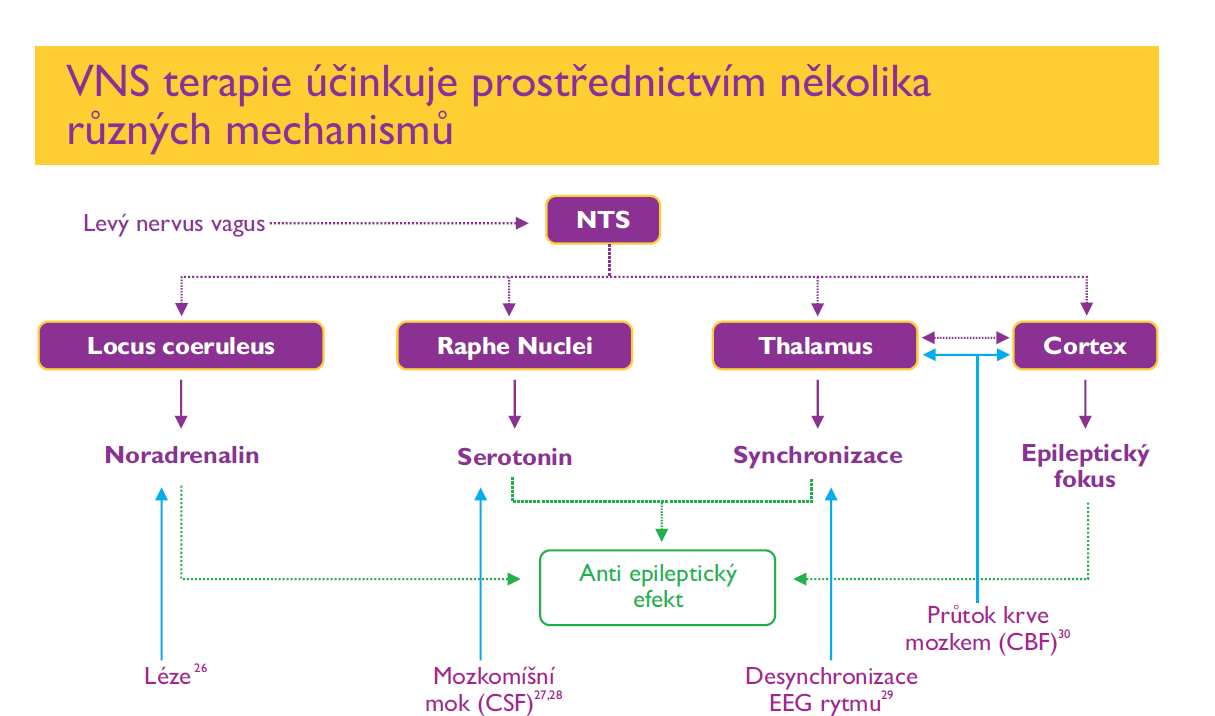 The method utilizes the ability of afferent vagus nerve fibres to transmit nerve impulses into the brain stem nuclei (especially the solitary tract nucleus) and in this way further into the the limbic system and thalamo-cortical circuits.
VNS implantation
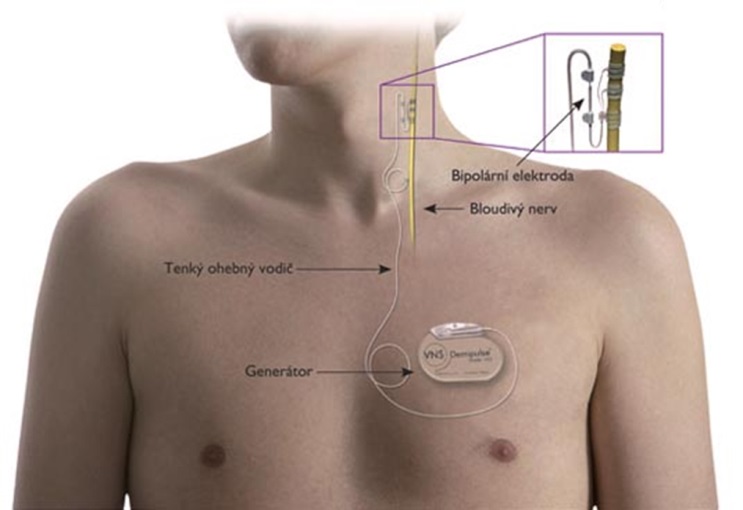 The principle - electrical stimulation of the left vagus nervethrough the bipolar electrode, which is connected toimplantable pulse generator in the subclavian area.
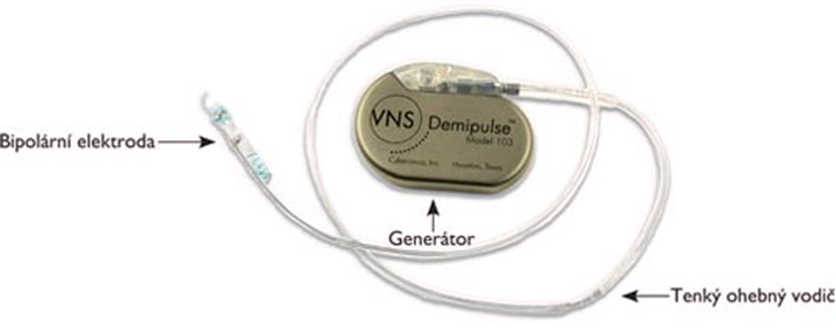 VNS implantation
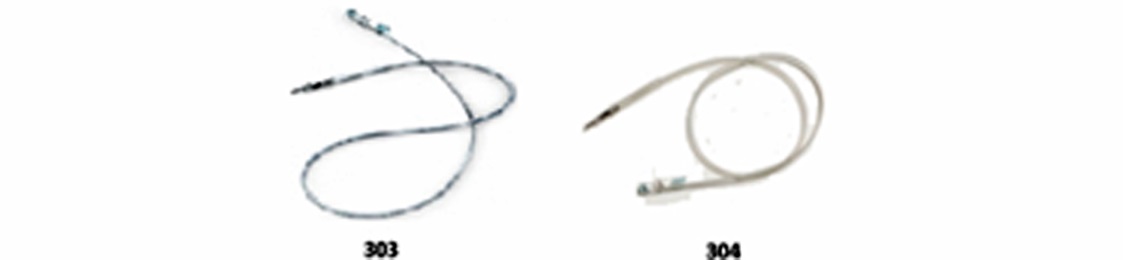 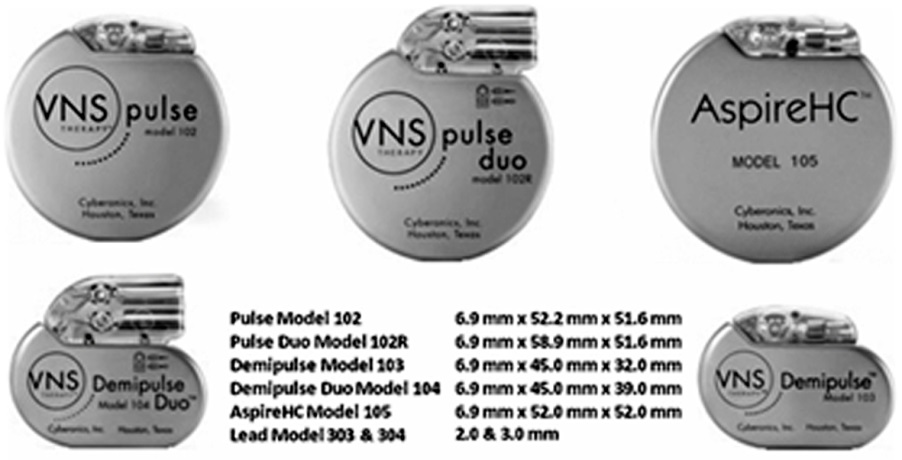 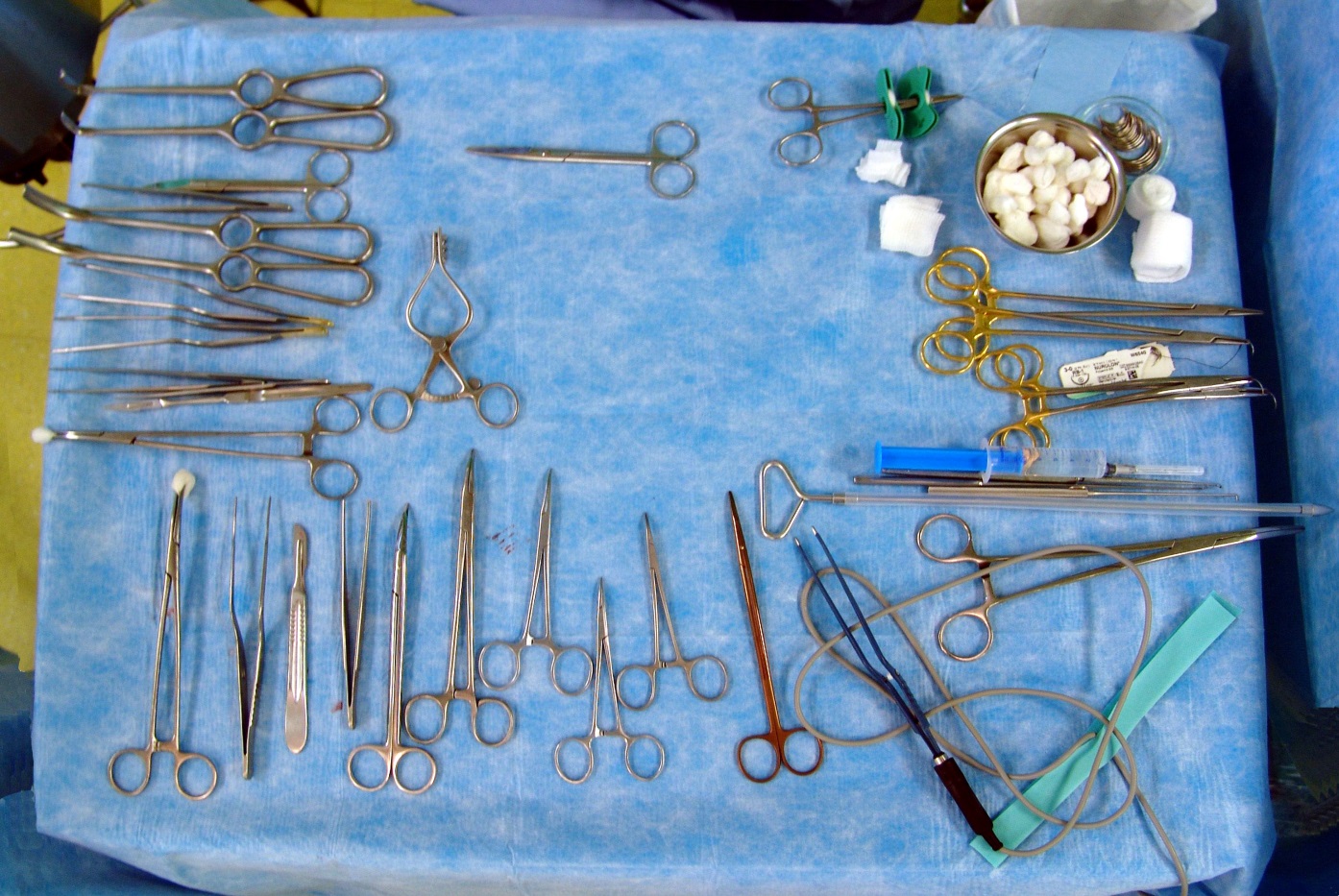 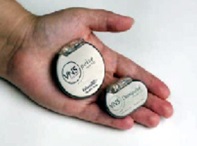 VNS implantation
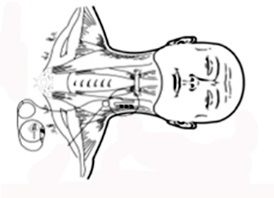 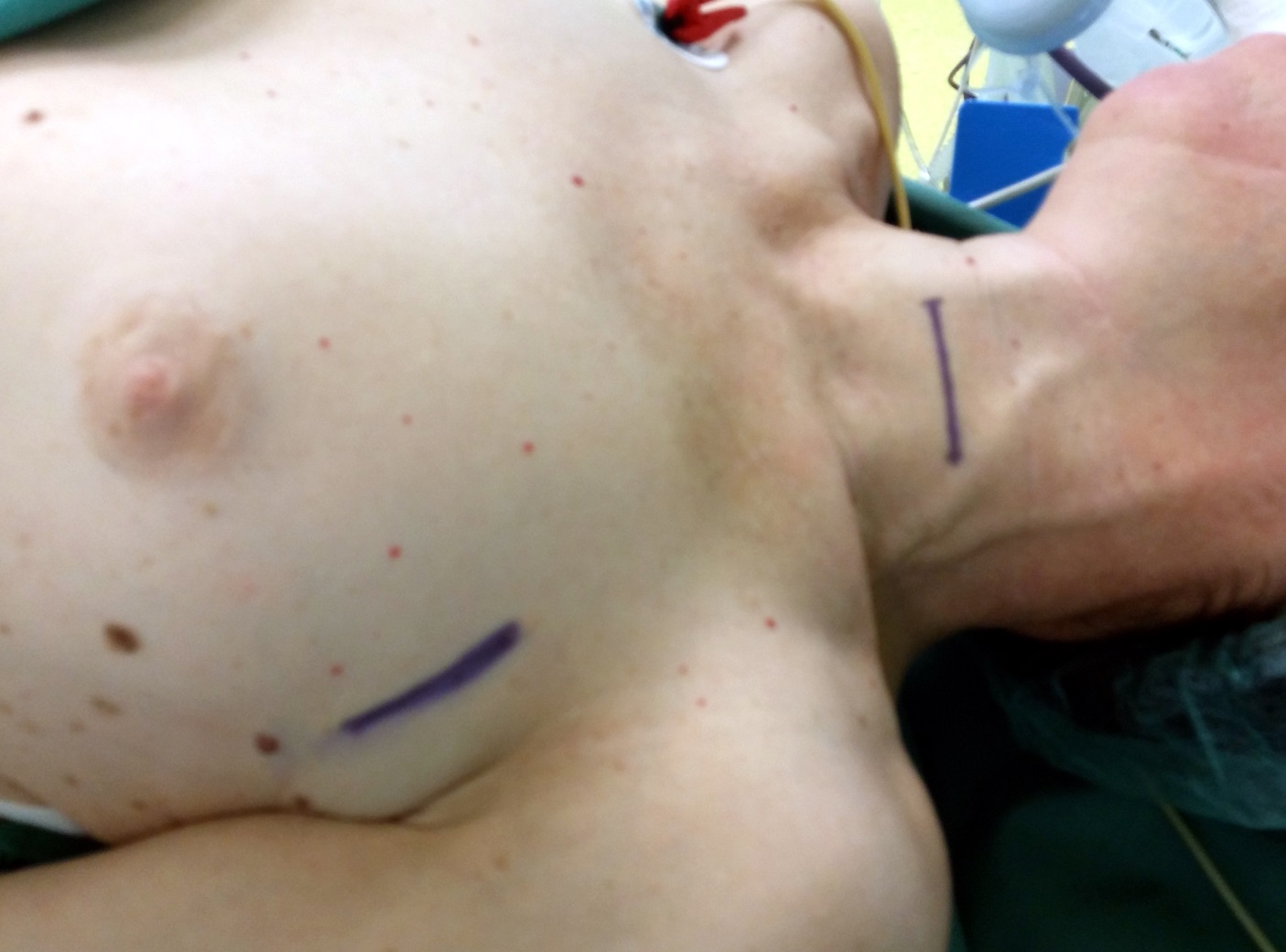 VNS implantation procedure
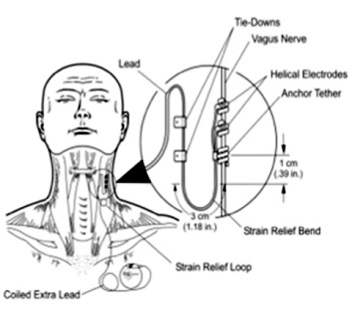 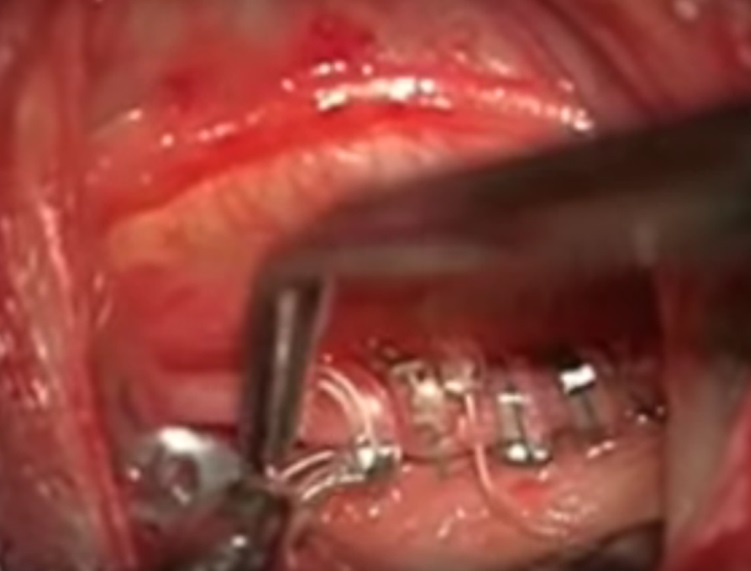 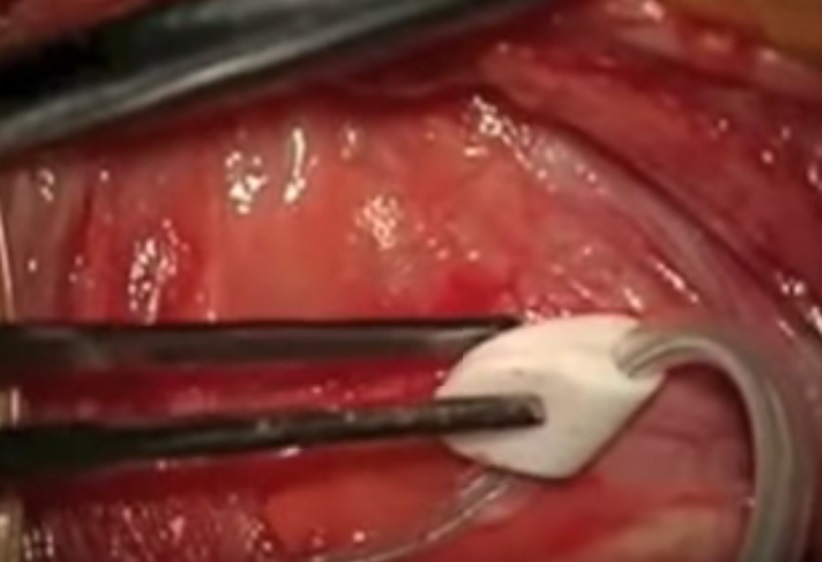 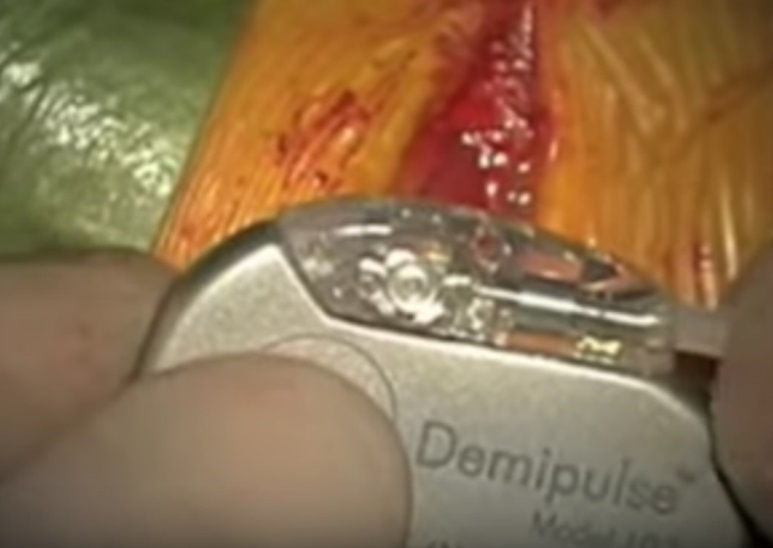 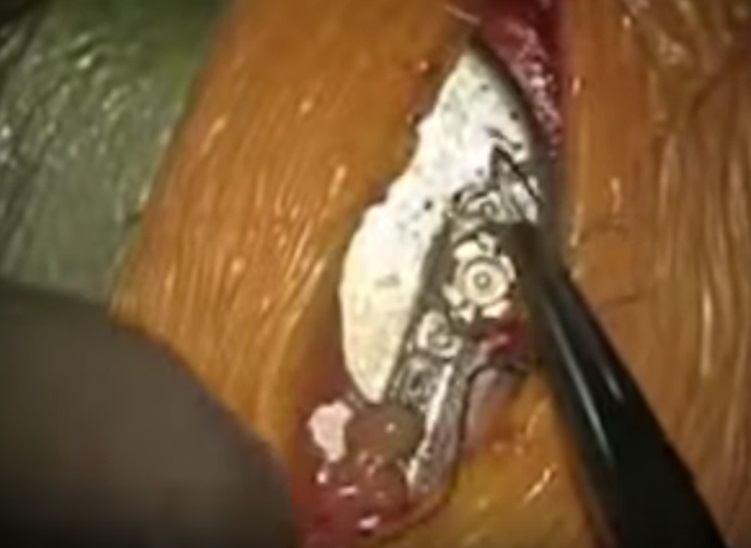 VNS implantation procedure
Neurochirurgie patru; https://www.youtube.com/watch?v=T_W5WNgyR6M
VNS implantation procedure
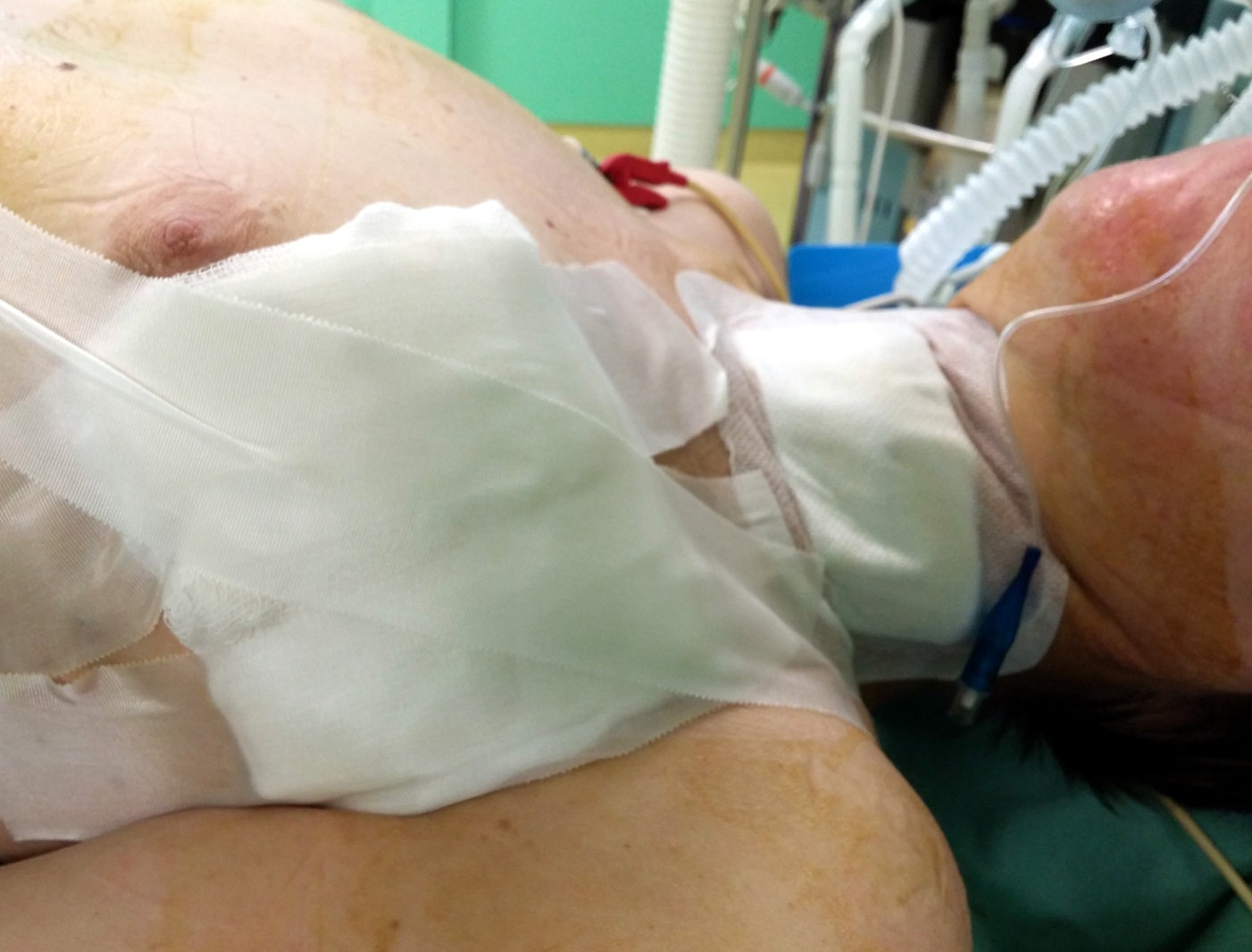 Setting VNS therapy parameters
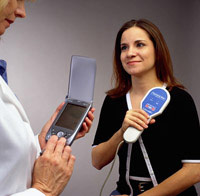 using programming computer  and

            programming wand
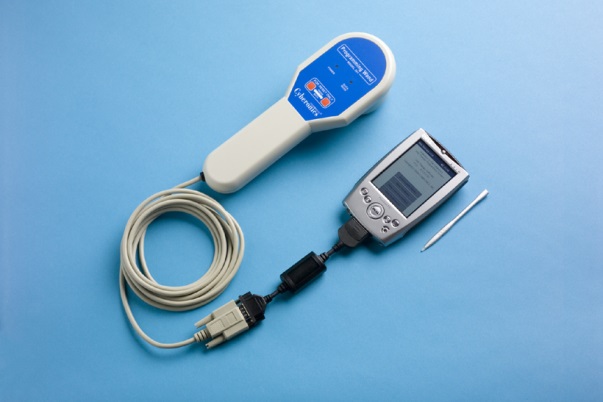 Typical stimulation parameters:
Current output:  1.0 to 2.0 mA   Frequency:          20 Hz or 30 Hz
Pulse width:       250 or 500 us
Time ON stimulation:  30s Stimulation OFF time:  3 or 5min
The effect of VNS therapy  Reduction in number and intensity of seizures
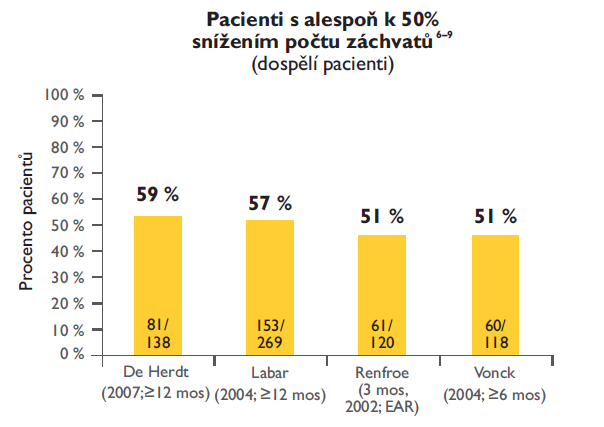 Patients with at least to 50% 
seizure reduction 
(adult pts)
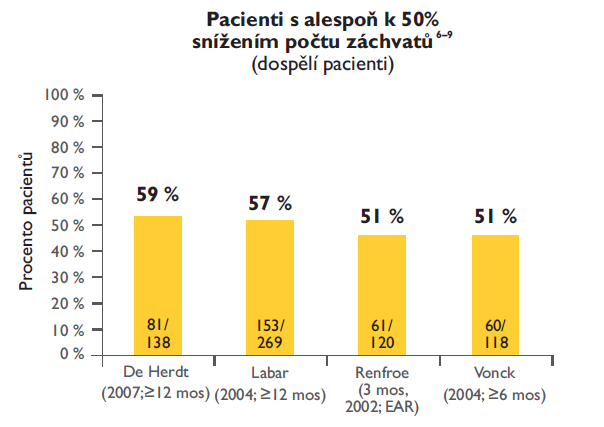 63% responders after 1 year, 55% after 2 years
Kuba R. 2002 Neurologie pro praxi
VNS therapy in Czech republic
Quality of life and VNS Therapy
Quality of life and VNS Therapy
(n=2 229)
Patients with refractory epilepsy
(n=503)
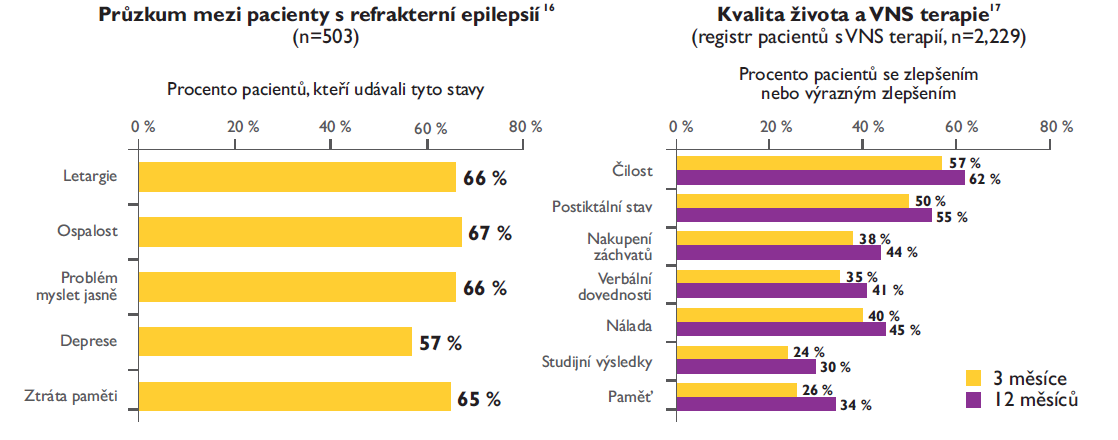 % of pts with improvement or 
significant improvement
% of pts reporting
Activity

  Postictal state

  Seizure cluster

  Verbal skill

  Mood

  Study results

  Memory
Lethargy

Drowsiness

Difficulty
 thinking

Depresion

Memory loss
3  Months
12  Months
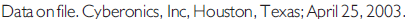 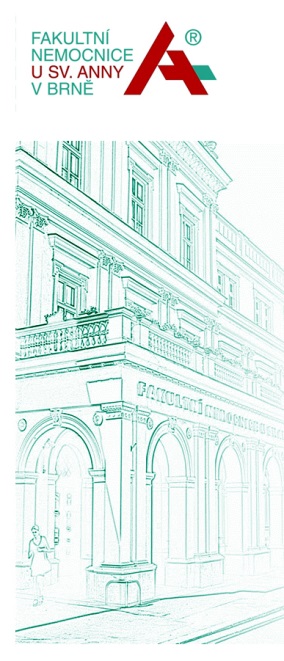 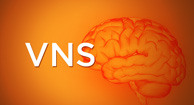 Kontakt:
eva.brichtova@fnusa.cz
Fakultní nemocnice u sv. Anny v Brně
Pekařská 53, Brno 656 91
Česká republika

Tel:  + 420 543 181 111
            
 www.fnusa.cz